Mu2e CD-2/3b CRV Electronics
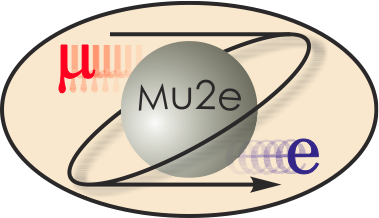 Sten Hansen
CRV FE Electronics Level 3
10/21/2014
Experience
36 years at Fermilab
In the last couple of years:
Warm side electronics for CDMS
Beam position monitor system for the Linac
Beam Intensity monitor for the SeaQuest experiment
Wire chamber TDC system for test beam facility
2
Sten Hansen - DOE CD-2/3b review
10/21/2014
Organization
WBS  475.8	Cosmic Ray Veto
	Craig Dukes / Virginia
	Julie Whitmore / Fermilab (Deputy)
475.8.1	Project Management
	Craig Dukes / Virginia
	CAM:  Dukes
475.8.5 	Photodetectors
	Julie Whitmore / Fermilab
	CAM:  Whitmore
475.8.2	Mechanical Design
	Craig Dukes / Virginia
	CAM: Dukes
475.8.6 	Electronics
	Sten Hansen / Fermilab
	CAM:  Dukes → Whitmore
475.8.3	Scintillator Extrusions
	Anna Pla-Dalmau / Fermilab
	CAM:  Pla-Dalmau
475.8.7 	Module Fabrication
	Craig Group / Fermilab & Virginia
	CAM:  Group
475.8.4	Fibers
	Yuri Oksuzian / Virginia
	CAM:  Dukes
475.8.8 	Detector Assembly & Installation
	Jim Fagan / Fermilab
	CAM:  Dukes
3
Sten Hansen - DOE CD-2/3b review
10/21/2014
Requirements
The requirements for the Cosmic Ray Veto are described in detail in Mu2e-doc-944.
Fundamental (detector independent) requirements:
To reduce the conversion-like background from cosmic rays to less than 0.1 events over the course of the run
To provide a cosmic-ray trigger primitive to the DAQ
Not to contribute more than 10% experiment dead time        accurate timing
Not to use more than 20% of the DAQ bandwidth
4
Sten Hansen - DOE CD-2/3b review
10/21/2014
Design
There are three board types in the system:
 A counter mother board (CMB) which holds four SiPMs, two flasher LEDs, flash gate switches and a temperature sensor.
 A front-end board (FEB) which digitizes the signals from 64 SiPMs.
A readout Controller (ROC) which gathers data from and supplies power to 24 front-end boards over Cat-5 cables. Interfaces to the DAQ/timing/control system.
5
Sten Hansen - DOE CD-2/3b review
10/21/2014
Design
Extrusion Arrangement :
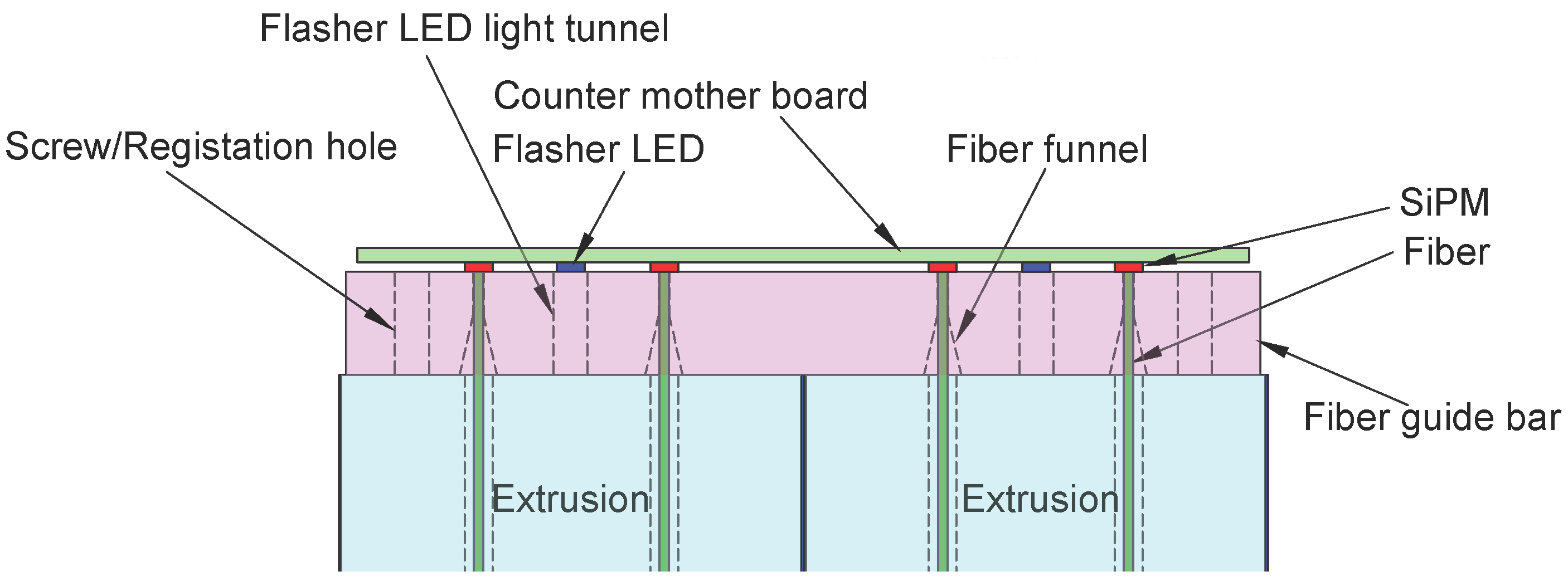 Counter motherboard:
HDMI connector omitted
6
Sten Hansen - DOE CD-2/3b review
10/21/2014
Design
Diagram showing  interconnection of  all three board types:
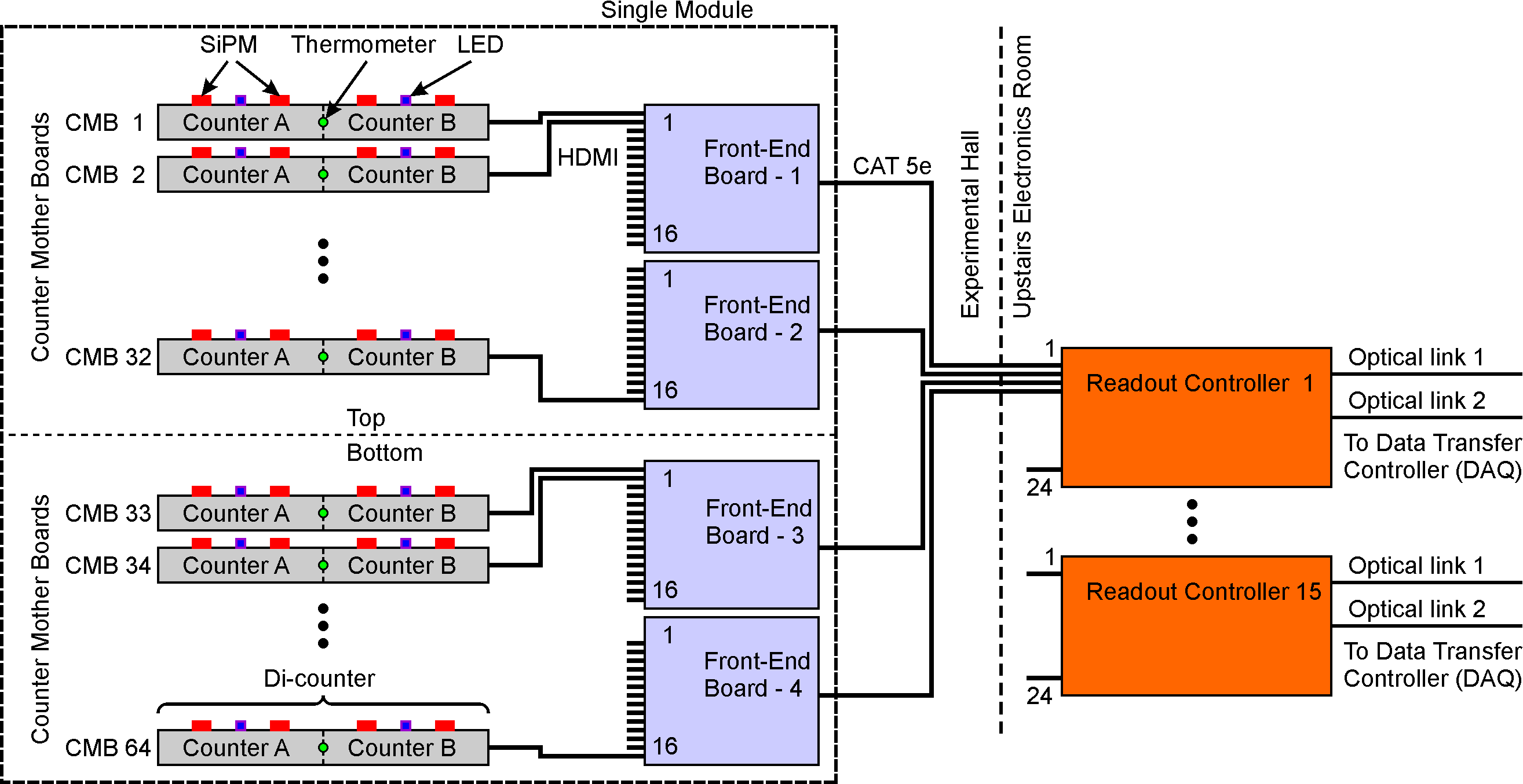 7
Sten Hansen - DOE CD-2/3b review
10/21/2014
Design
The CMB schematic
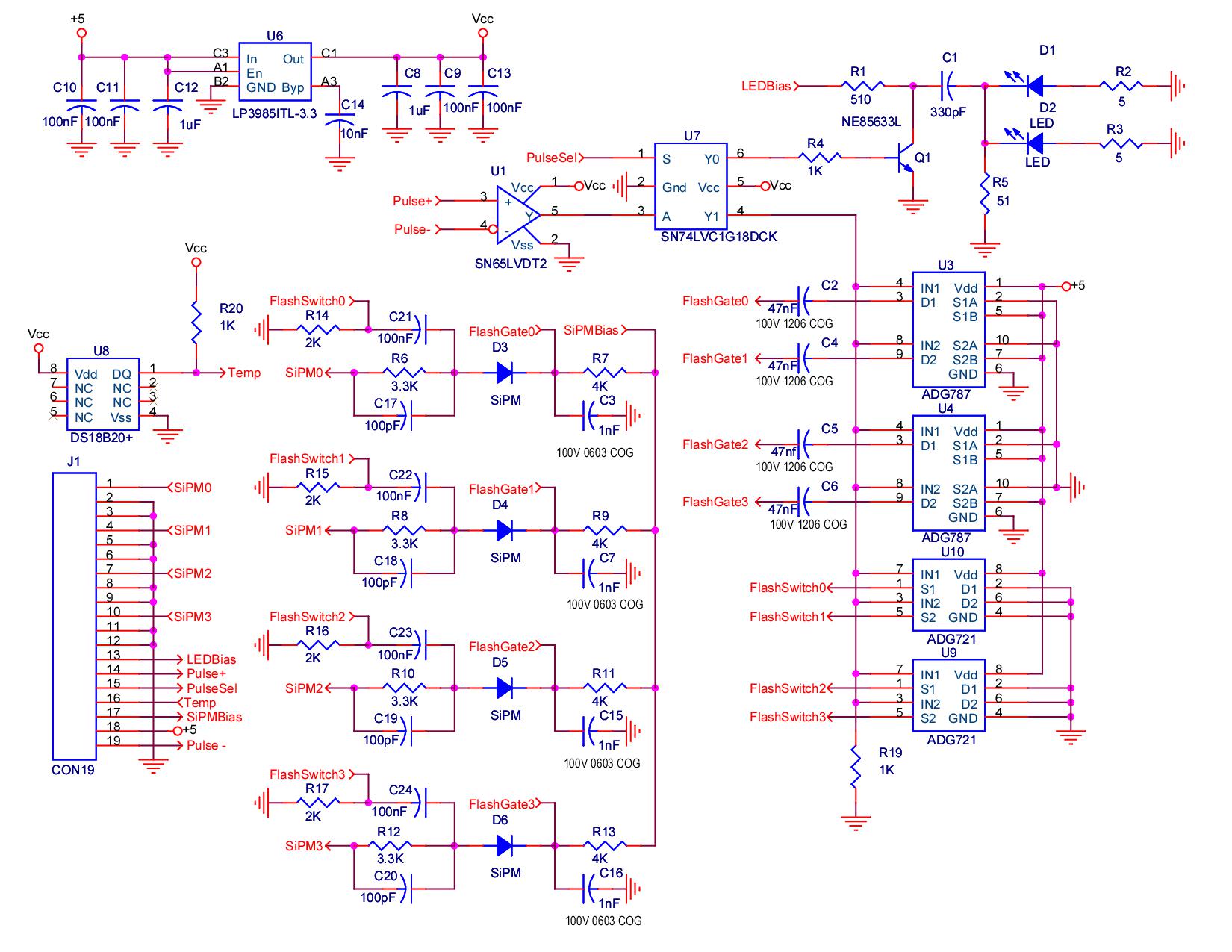 8
Sten Hansen - DOE CD-2/3b review
10/21/2014
Design
The core of the readout is a commercial ultrasound imaging chip:
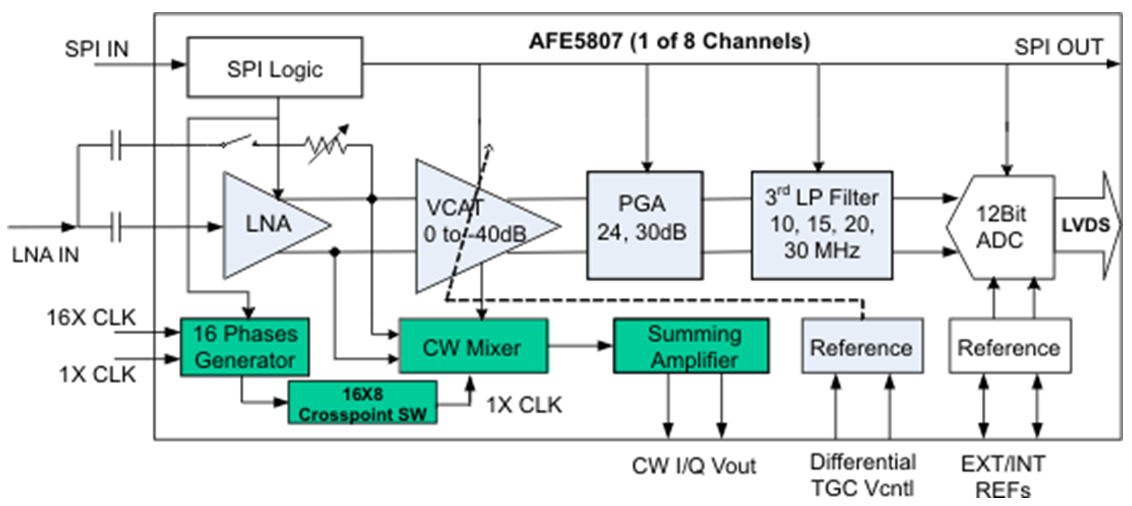 Eight channels of: low noise preamp, variable gain amp,
programmable gain amp, programmable low pass filter,
80msps 12 bit ADC. $8 per channel, 120mW per channel.
Adjust gain such that 1p.e. = 10 ADC counts.
9
Sten Hansen - DOE CD-2/3b review
10/21/2014
Design
Flash gate simulation
Full Scale
LNA Voltage Clamp not simulated, ultrasound imaging requires fast over range recovery
10
Sten Hansen - DOE CD-2/3b review
10/21/2014
Design
Simulation of an 11 p.e. SiPM signal showing tail cancellation:
11
Sten Hansen - DOE CD-2/3b review
10/21/2014
Design
Front end board block diagram:
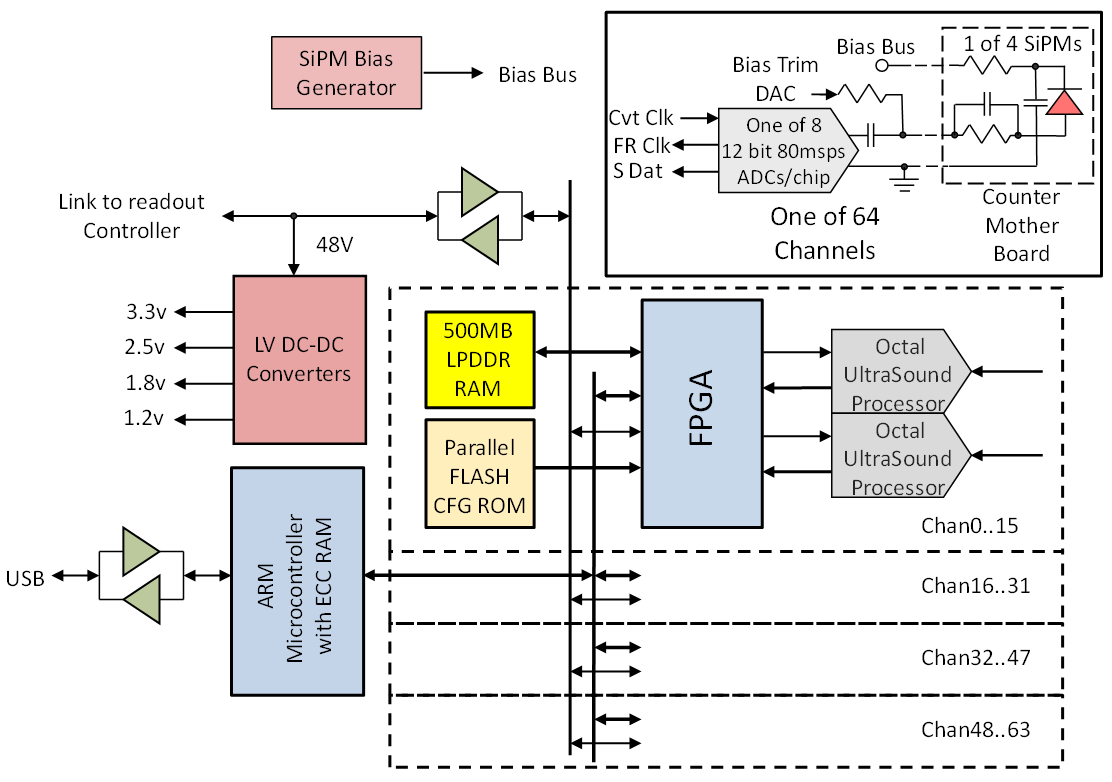 12
S. Sten Hansen - DOE CD-2/3b review
10/21/2014
Design
Plot of the FEB layout:
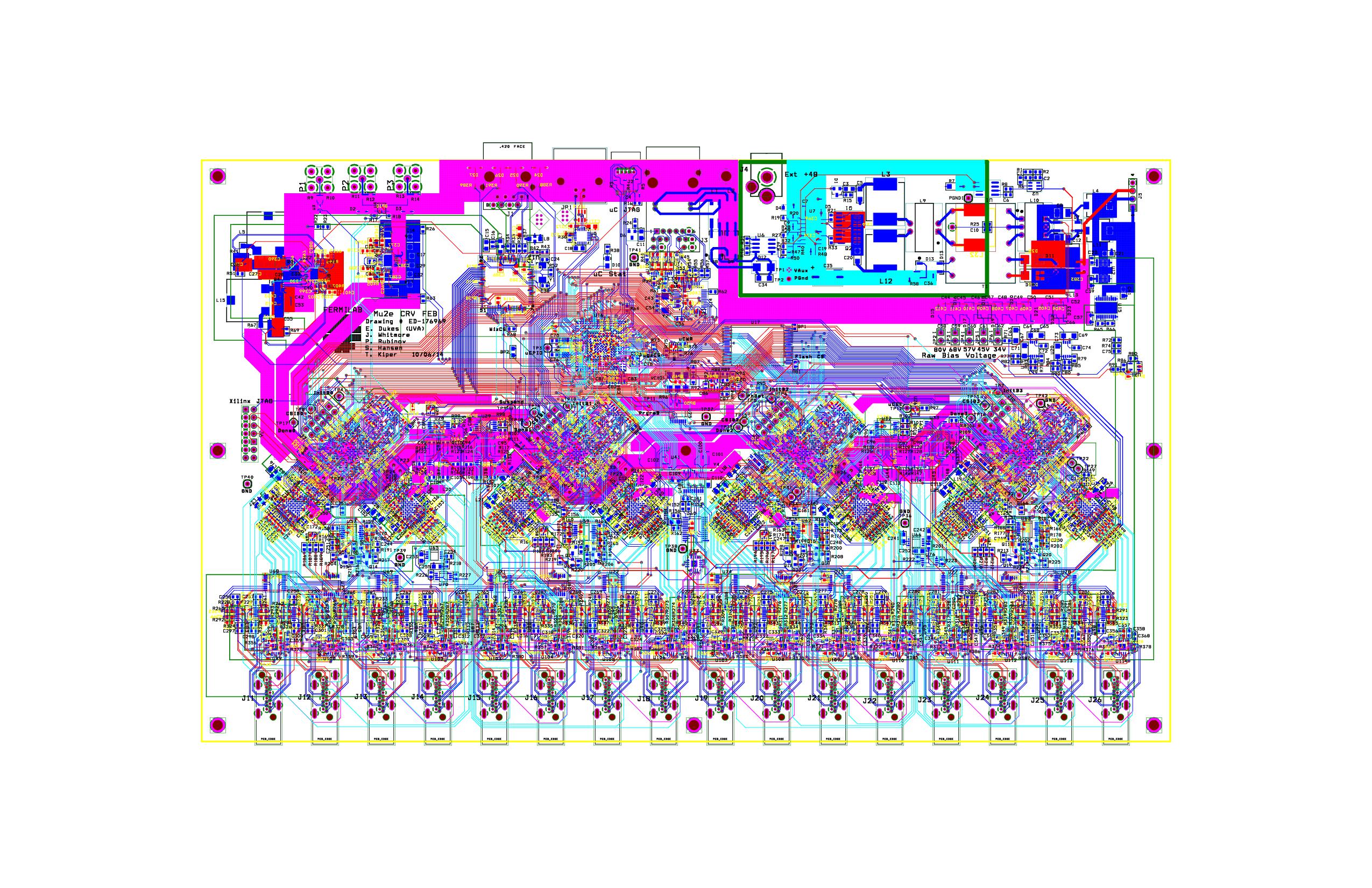 13
Sten Hansen - DOE CD-2/3b review
10/21/2014
Design
Controller 
block diagram:
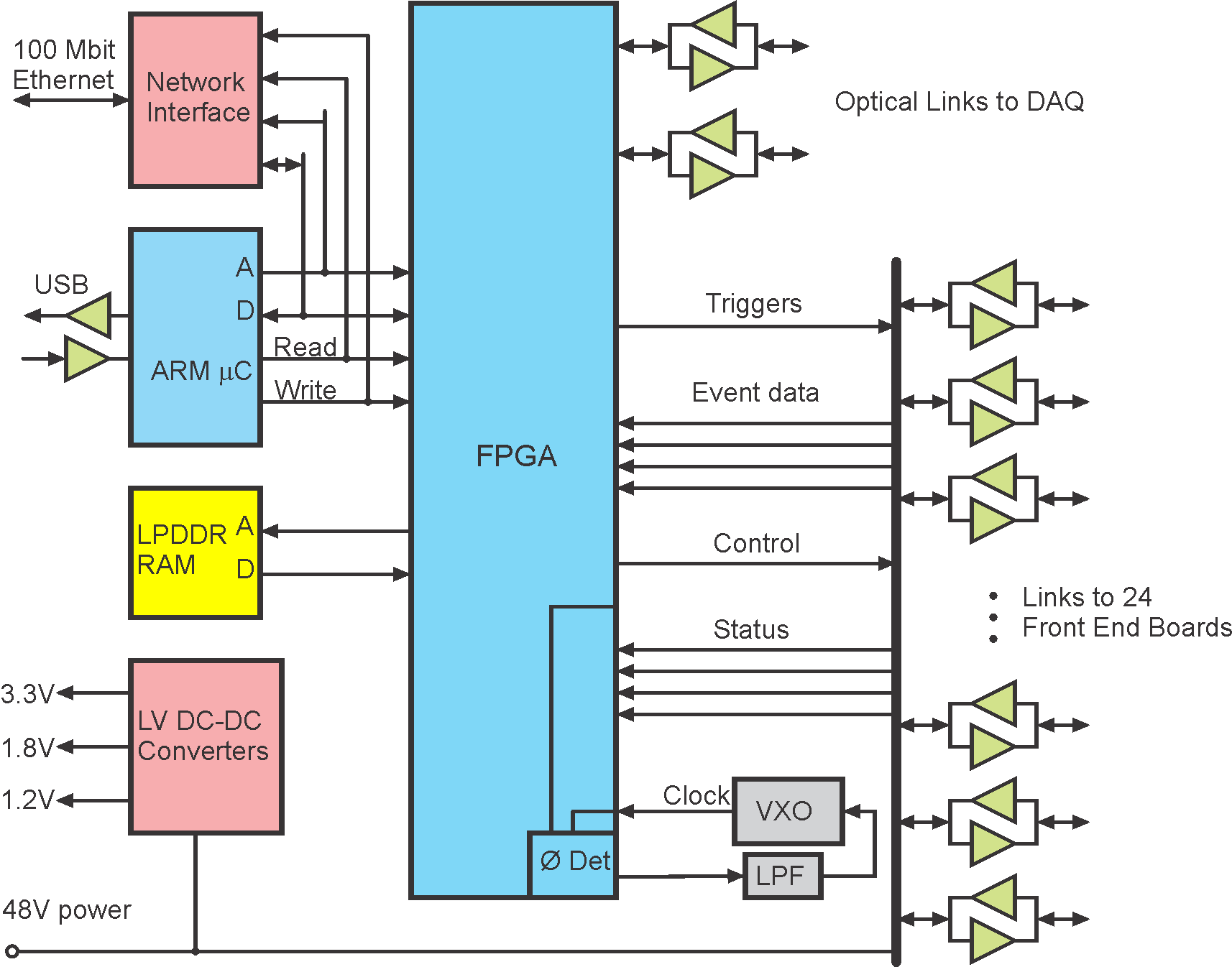 14
Sten Hansen - DOE CD-2/3b review
10/21/2014
Design
Controller development platform (FPGA evaluation board + FEB adapter):
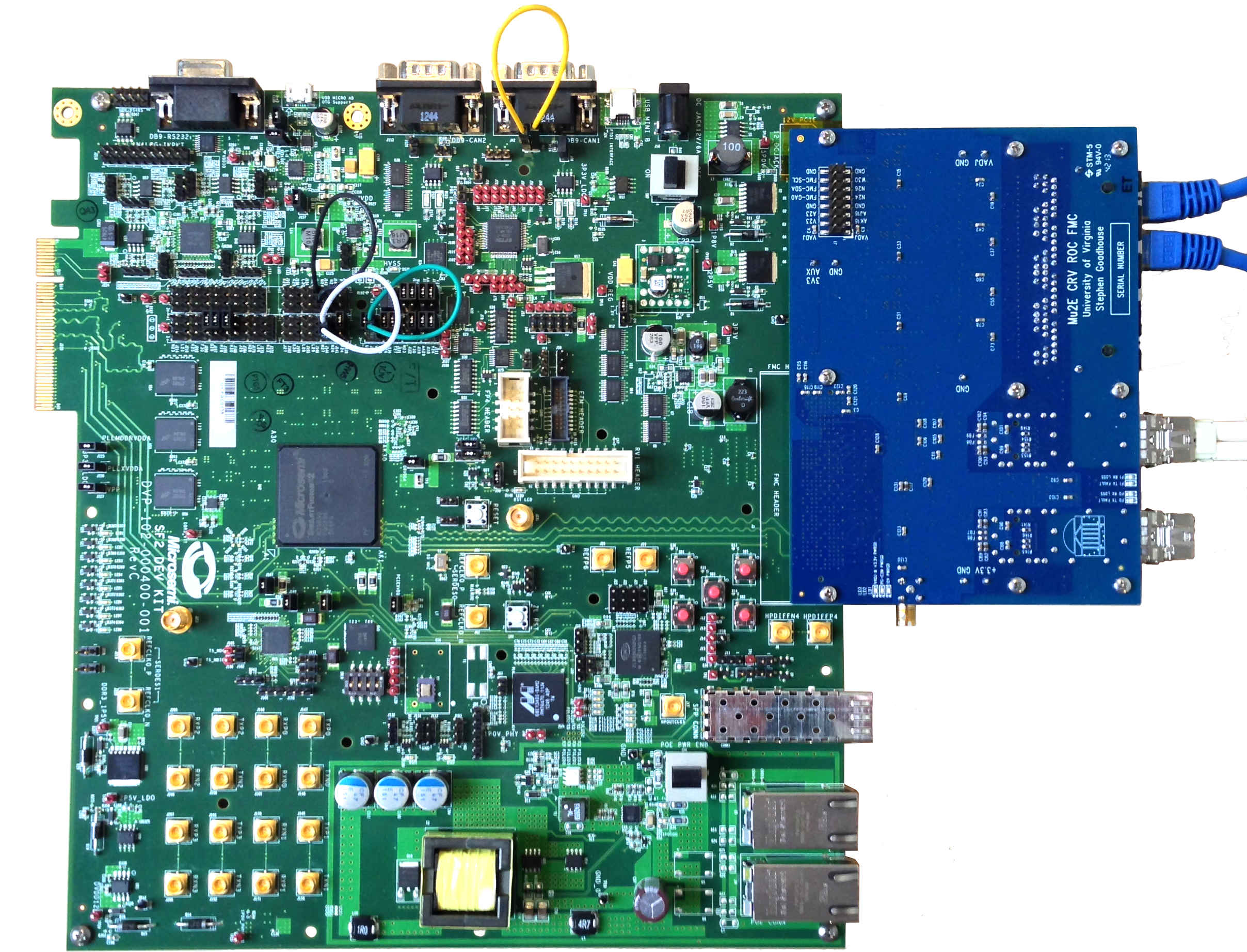 15
Sten Hansen - DOE CD-2/3b review
10/21/2014
Design
Rate Estimates:
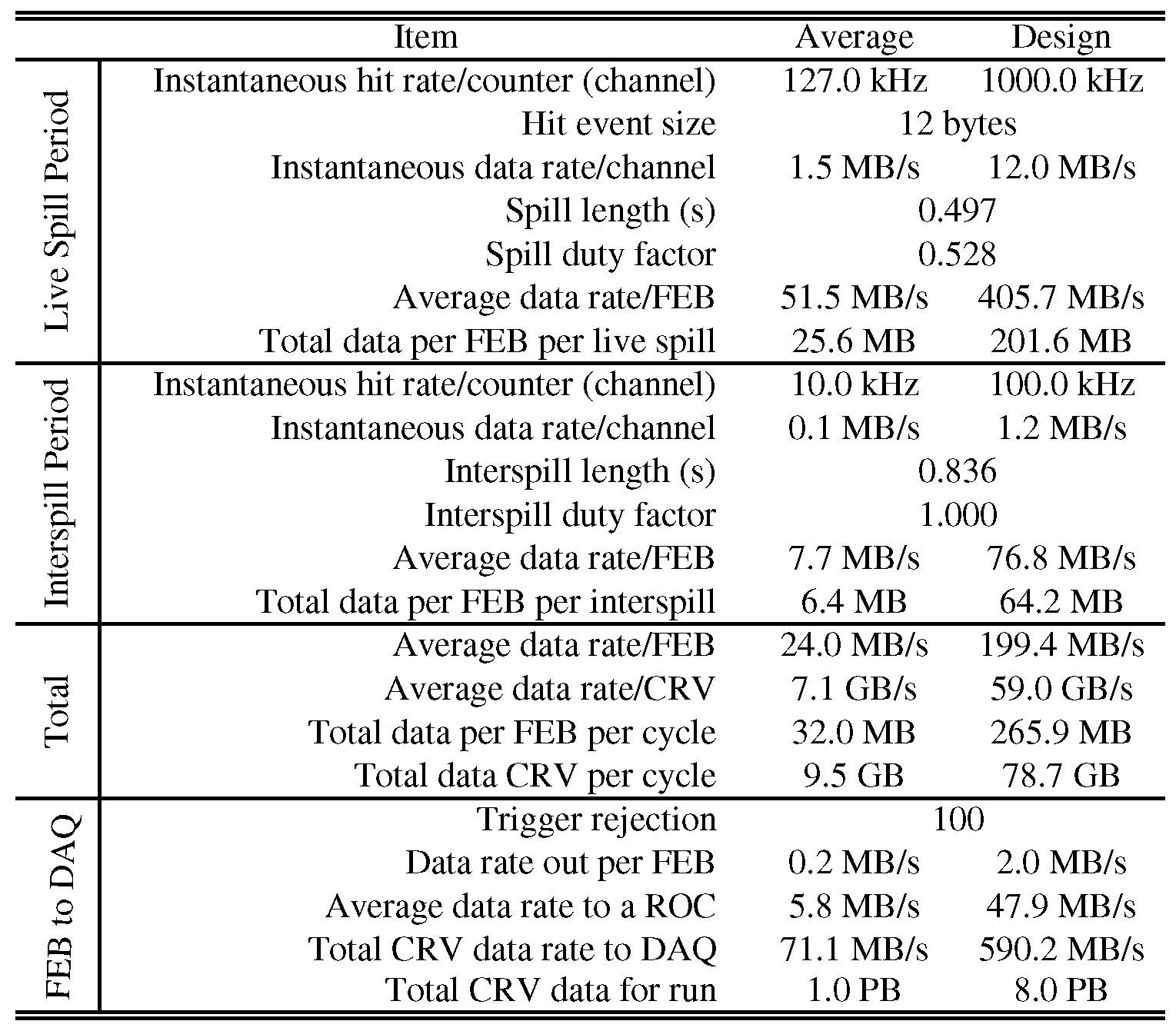 10 MB/s Links
FEB to Controller
200 MB/s Links
Controller to DAQ
16
Sten Hansen - DOE CD-2/3b review
10/21/2014
Integration and Interfaces
Internal
Schematics, documents posted on UVA server
Weekly CRV meetings
External
Drawings, documents specifying system interfaces posted on Docdb
DAQ meetings
Electrical integration meetings
17
Sten Hansen - DOE CD-2/3b review
10/21/2014
Changes Since CD-1
Background rates have gone up >10x
Signal tail cancellation implemented to improve double pulse resolution
Flash gate implemented
Channel count has increased 33% 
1E10 Neutrons/cm2 total dose. Damage is not an issue, SEUs are.
Single event upset mitigation required
100mT ambient field 
Magnetic field tolerance required 
Controllers are to be placed in the electronics room to avoid magnetic field and radiation dose
18
Sten Hansen - DOE CD-2/3b review
10/21/2014
Value Engineering since CD-1
Change from self triggering to externally triggered. All data analysis beyond zero-suppression and trigger primitive is done offline. Reduces FPGA programming labor, reduces data rate
19
Sten Hansen - DOE CD-2/3b review
10/21/2014
Performance
We will use the ADC data to track SiPM gain variations based on single p.e. signals during the interspill in order to apply a known energy threshold during the spill.
An 80 msps ADC can resolve adjacent pulses down to ~40ns. There is no efficiency loss if two pulses are counted as one, but the time accuracy suffers. Time resolution degrades as pulse separation goes below 60ns.
20
Sten Hansen - DOE CD-2/3b review
10/21/2014
Performance
We will use the ADC data to track SiPM gain variations based on single p.e. signals during the interspill in order to apply a known energy threshold during the spill.
For a typical muon track we expect timing accuracy of 5ns.
An 80 msps ADC can resolve adjacent pulses down to ~40ns. There is no efficiency loss if two pulses are counted as one, but the time accuracy suffers. Time resolution degrades as pulse separation goes below 60ns.
21
Sten Hansen - DOE CD-2/3b review
10/21/2014
Quality Assurance
Extensive testing regime
Prototype FEB
Test for single event upsets
Test magnetic field tolerance
Rate testing in a beam
Stability testing with cosmic rays.
Test link to DAQ
Pre-production prototype FEB
Incorporate changes based on results from above
Build test fixture, write test software
22
Sten Hansen - DOE CD-2/3b review
10/21/2014
Risks
There are no major risks.
Risk of increased channel count has been actualized.
23
Sten Hansen - DOE CD-2/3b review
10/21/2014
ES&H
There are no special concerns with the CRV electronics
There will be moderate voltages (<100V) present for biasing the photo detectors. Stored energy values are in the milli-Joule range. Moderate power levels (700W) in the controllers.
24
Sten Hansen - DOE CD-2/3b review
10/21/2014
Cost Table
25
Sten Hansen - DOE CD-2/3b review
10/21/2014
Cost Breakdown
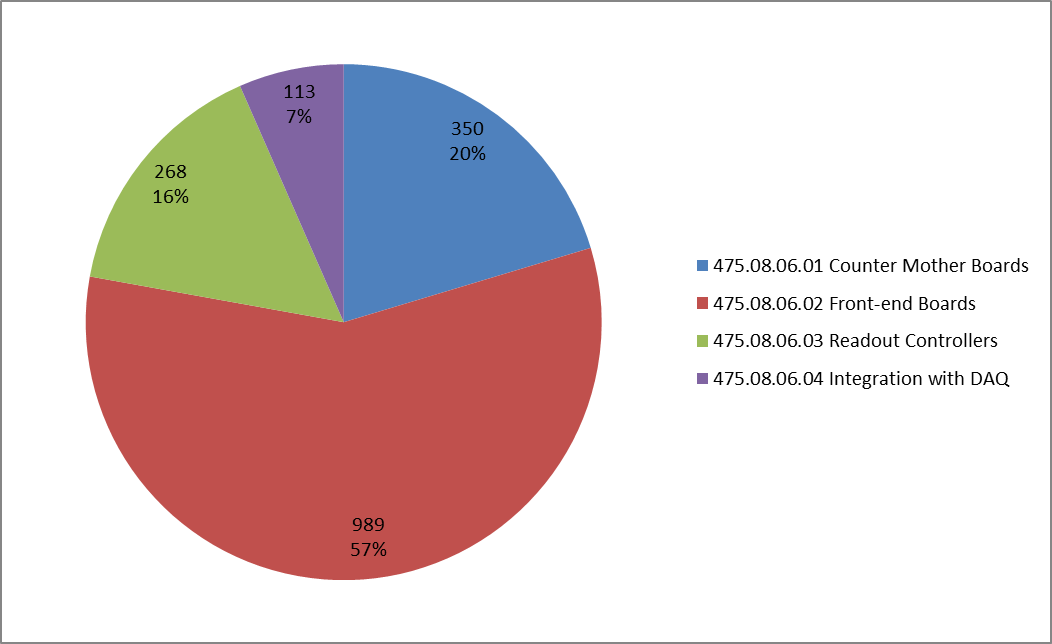 475.08.06 Cosmic Ray Veto Electronics
AY K$
26
Sten Hansen - DOE CD-2/3b review
10/21/2014
Quality of Estimate
475.08.06 Cosmic Ray Veto Electronics
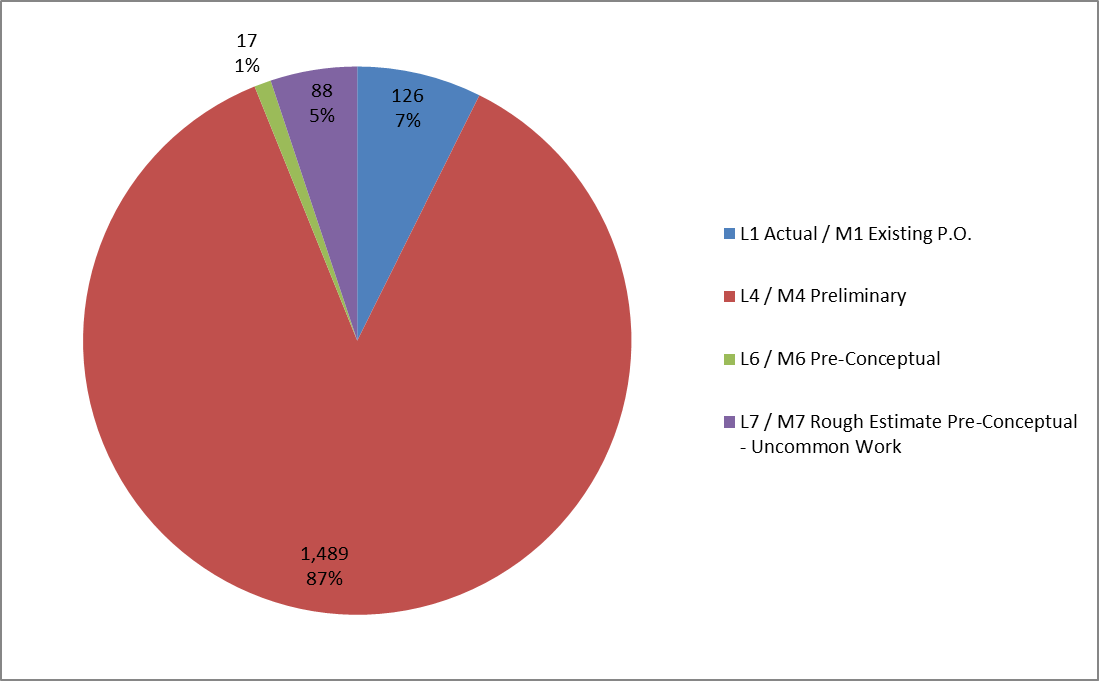 AY K$
27
Sten Hansen - DOE CD-2/3b review
10/21/2014
Labor Resources by Discipline
28
Sten Hansen - DOE CD-2/3b review
10/21/2014
Milestones
29
Sten Hansen - DOE CD-2/3b review
10/21/2014
Schedule
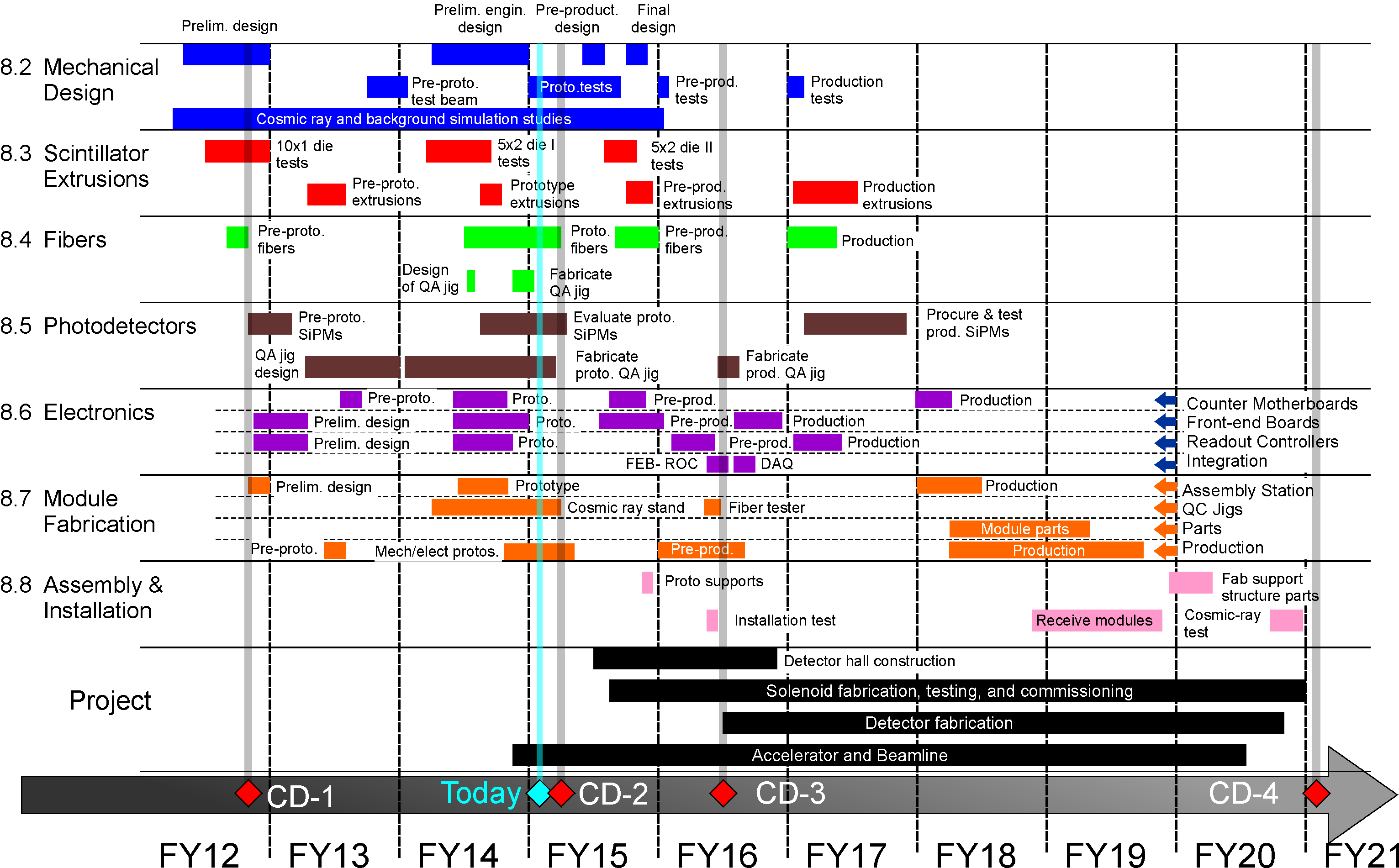 30
Sten Hansen - DOE CD-2/3b review
10/21/2014
Summary
The electronics is commercial off the shelf
The design is derived from previous successful projects
We have begun design and fabrication of the first prototypes. 
We will test performance in a magnetic field and under radiation exposure
31
Sten Hansen - DOE CD-2/3b review
10/21/2014